عمليات حسابية
يمكن إن تجرى في Excel و Word 

Excel
من العمليات التي يحتاجها التدريسي عملية الجمع Sum والمعدل Average 
يمكن إن يكون تحقيق العمليات (1 . يدوياً ـ 2 . ذاتياً)

1 : يدوياً 
     قيمة خليتين                   أكثر من خليتين  
  



1 . نختار خلية لإظهار النتيجة 
2 . نبدأ بإشارة يساوي ( = ) وهي بداية الصيغة أو المعادلة
قيمة خليتين
3 . اختار الخلية المراد جمعها 
4 . Entre





1 . اختر خلية لإظهار النتيجة 
2 . نبدأ بإشارة يساوي ( = ) وهي بداية الصيغة أو المعادلة 
3 . نطبع المطلوب من العمليات (Sum ، Average ، ...)
4 . نفتح قوس ) 
5 . اختر الخلية المراد إجراء عليها العمليات الحسابية ب Clickعلى الخلايا المطلوبة 
6. أغلق القوس (
7 . Entre
أكثر من خليتين
2 . ذاتياً
               شريط الأدوات
Formulaـ صيغة

 طريقة نسخ الصيغة:- 
تتم عملية نسخ الصيغة أو المعادلة بنفس طريقة النسخ بالسحب وذلك بالوقوف على الركن الأيسر في أسفل الخلية حتى تظهر إشارة الماوس على شكل ( + ) ثم يتم السحب إلى أسفل الصيغة أو المعادلة
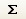 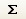 Word
ذاتياً
                
     تخطيط layout ـ صيغة Formula

1 . وضع الدرجات 
2 . ضع الموس على الخلية المراد تحقيق فيها النتيجة
3 . اختار تخطيط layout
4. صيغة Formula
5. اختار العملية المطلوبة ثم اضف ( RIGHT ـ يمين ـ ABOVE ـ اعلي)
6 . موافق
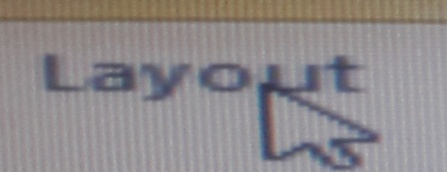 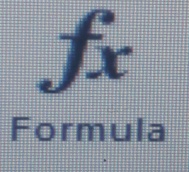 تكرار العملية الحسابية في Wordعلى الخلايا الأخرى
1 . اختار الخلية التي إجراء فيها عملية حسابية 
2 . نسخ
3 . اختر الخلية المراد عليها نفس العملية 
4 . لصق
5 . Click  يمين        اخترUpdate Field تحديث الحقل

6. وهكذا على بقية الخلايا بلصق
7 . Click  يمين        اختر تحديث الحقل
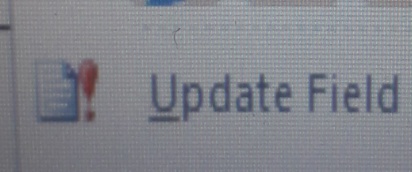